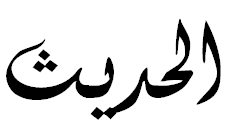 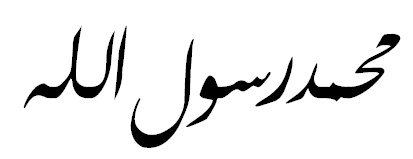 HADITS-HADITS TENTANG MENUNTUT ILMU
Indikator Keberhasilan
Dapat membaca hadits-hadits menuntut ilmu.
Dapat mengartikan kata demi kata hadits-hadits menuntut ilmu.
Dapat mengartikan hadits-hadits menuntu ilmu secara keseluruhan.
Menjelaskan isi kandungan hadits-hadits tentang menuntut ilmu.
TUGAS KELOMPOKSetiap anak menulis terlebih dulu tugas berikut pada buku tulis masing-masing!
Cermati hadits-hadits berikut, diskusikan dalam kelompokmu, dan kerjakan tugas berikut!
Pelajari cara membaca setiap hadits tentang menuntut ilmu!
Carilah arti kata demi kata dari setiap hadits tentang menuntut ilmu!
Pahami dan hafalkan arti setiap hadits tentang menuntut ilmu!
Jelaskan isi kandungan setiap hadits tentang menuntut ilmu!
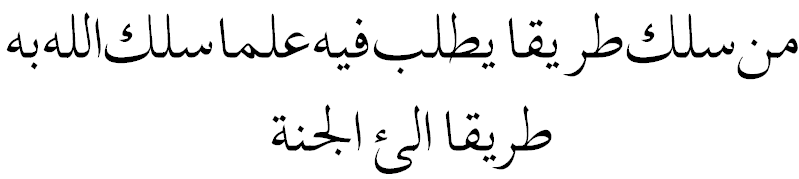 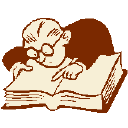 Man salaka thariqan yathlubu fihi ‘ilman salakallaahu bihi thariqan ilal jannah
“Barang siapa menempuh jalan menuntut ilmu 
maka Allah menempuhkannya jalan ke syurga.”
ALHADITS
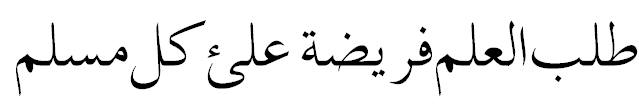 Thalabul ‘ilmi fariidlatun ‘ala kulli muslimin
“Menuntut ilmu itu wajib
atas setiap muslim.”
HR. Ibnu Majjah
ALHADITS
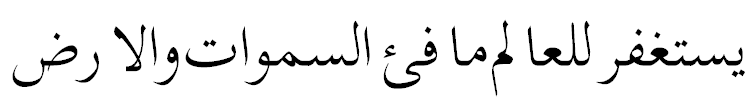 Yastaghfiru lil’aalimi maafissamaawaati wal ardli
“Sesuatu yang di langit dan di bumi itu
memohonkan ampunan
bagi orang alim (pandai).”
HR. Abu Darda
ALHADITS
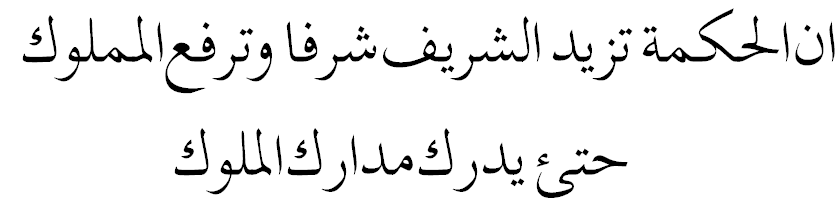 Innal khikmata tajiidusysyarif syaraafan watarfa’ul mamluuka khatta yudrika madaarikalmuluuki
“Sesungguhnya hikmah (ilmu) itu
menambah orang yang mulia akan kemuliaan
dan mengangkat hamba sahaya
sehingga mencapai capaian raja-raja.”
HR. Abu Naim
ALHADITS
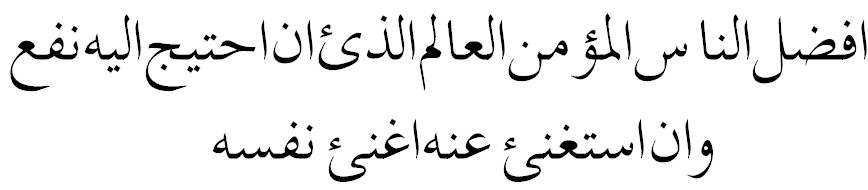 Afdlalunnaasi almu minul ‘aalimu alladzii inikhtiija ilaihi nafa’a wainistaghna ‘anhu aghna nafsahu
“Seutama-utamanya manusia adalah
orang mu’min yang alim (pandai) 
yang jika ia dibutuhkan maka ia berguna, 
dan jika ia tidak dibutuhkan
maka ia mencukupkan dirinya.”
HR. Al-Baihaqi
ALHADITS
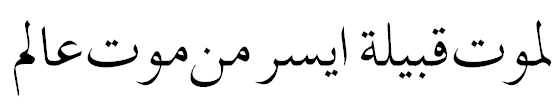 Lamawtu qabiilatin aysaru min mauti ‘aalimin
“Sungguh matinya satu kabilah itu 
lebih ringan
dari pada matinya seorang ‘alim.”
HR. At-Thabrani dan Ibnu Abdil Barr
ALHADITS
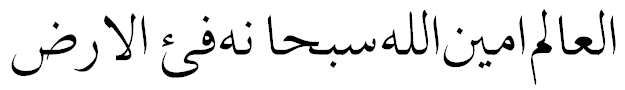 Al’aalimu amiinullaahi subkhaanahu fil ardli
“Orang pandai adalah
kepercayaan Allah Yang Maha
Suci di atas bumi.”
HR. Ibnu Abdil Barr
ALHADITS
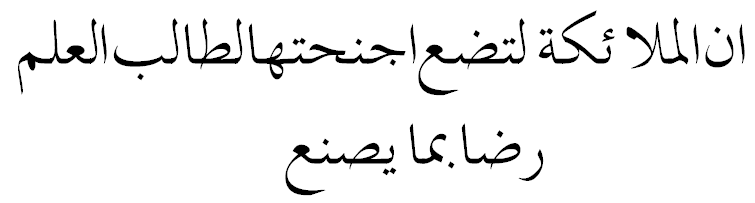 Innalmalaaikata latadla’u ajnikhatahaa lithaalibil’ilmi ridlan bima yashna’u
“Sesungguhnya malaikat itu
membentangkan sayapnya
bagi orang yang menuntut ilmu
karena ridla kepada apa yang ia lakukan.”
HR. Ahmad, Ibnu Hibban, dan Hakim
ALHADITS
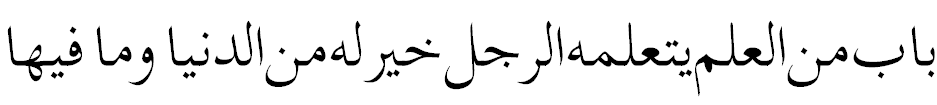 Baabun minal’ilmi yata’allamuhurrajulu khairun lahu minaddunyaa wamaa fiihaa
“Satu bab dari ilmu yang dipelajari
oleh seseorang adalah lebih baik baginya
dari pada dunia dan apa yang ada padanya.”
HR. Ibnu Hibban dan Ibnu Abdil Barr
ALHADITS
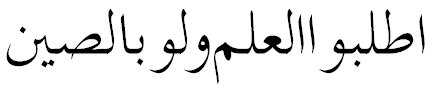 Uthlubul’ilma walau bishshiin
“Tuntutlah ilmu walau ke Cina.”
HR. Ibnu Adi dan Al-Baihaqi
ALHADITS
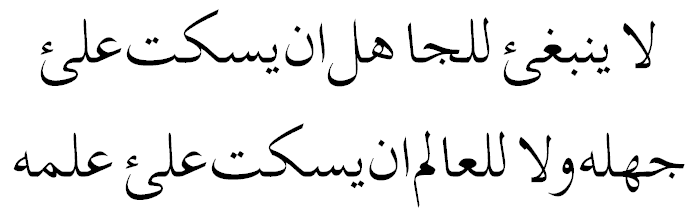 Laa yanbaghi liljaahili anyaskuta ‘ala jahlihi walaa lil’aalimi anyaskuta ‘ala ‘ilmihi
“Tidak seyogyanya bagi orang bodoh
diam atas kebodohannya
dan tidak seyogyanya atas orang yang berilmu
untuk diam atas ilmunya.”
HR. Ath-Thabrani, Ibnu Mardawaih, Inbus Sunni dan Abu Na’im
ALHADITS
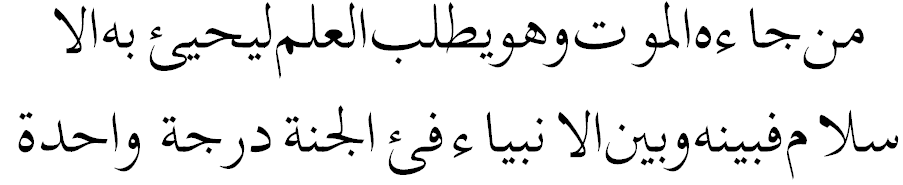 Man jaa ahulmautu wahuwa yathlubul ‘ilma liyakhya bihil islaamu fabainahu wabainal anbiyaai filjannati darajatun waakhidatun
“Barang siapa didatangi kematian
dimana ia sedang menuntut ilmu
untuk menghidupkan Islam 
maka antara ia dan para nabi di syurga
adalah satu derajat/tingkat.”
HR. Ad-Darimi dan Ibnus Sunni
ALHADITS
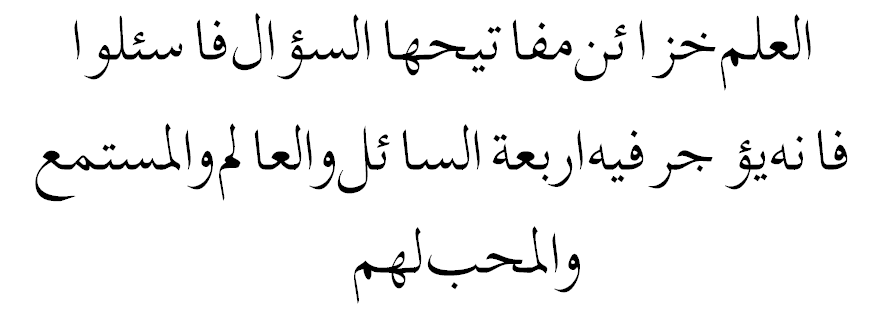 Al’ilmu khazaainu mafaatiikhuhasysyuaalu fas aluu fainnahu yu jaru fiihi arba’atun assaailu wal’aalimu wal mustami’u walmukhibbu lahum
“Ilmu itu gudang, kuncinya adalah bertanya. 
Ketahuilah, maka bertanyalah. 
Sungguh padanya diberi pahala empat orang, yaitu: 
penanya, orang yang berilmu, pendengar, 
dan orang yang senang kepada mereka.”
HR. Ath-Thabrani, Ibnu Mardawaih, Ibnu Sunni dan Abu Nai’im
ALHADITS
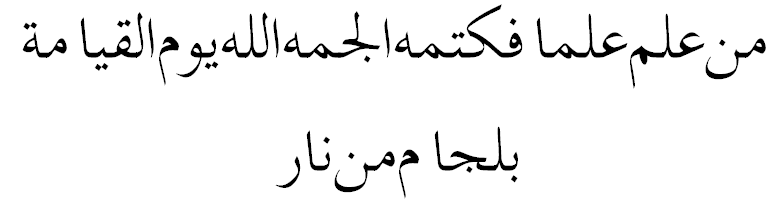 Man ‘allama ‘ilman fakatamahu aljamahullaahu yaumalqiyaamati bilijaamin min naarin
“Barang siapa yang mengetahui suatu ilmu
lalu ia menyembunyikannya 
maka pada hari kiamat
Allah mengenakan kendali kepadanya
dengan kendali api.”
HR. Abu Dawud, At-Tirmidzi, Ibnu Majah, Ibnu Hibban dan Al-Hakim
ALHADITS
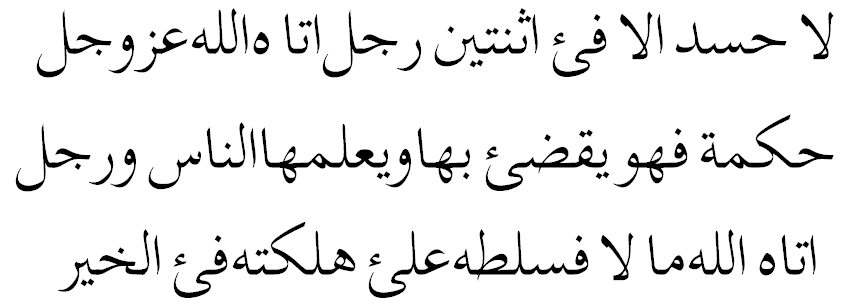 Laa khasada illaa fitsnataini rajulun aataahullaahu ‘azza wajalla khikmatan fahuwa yaqdli bihaa wayu’allimuhannaasa warajulun aataahullaahu maalan fasallathahu ‘ala halakatihi filkhairi
“Tidak ada iri kecuali terhadap dua orang,yaitu:
 seorang yang dikaruniai hikmah (ilmu)
oleh Allah ‘Azza wa jalla,
dimana ia menetapkan hukum dengannya
dan mengajarkannya kepada manusia,
dan seorang yang dianugerahi harta
lalu harta itu dibelanjakan dalam kebaikan.”
HR. Muttafaq ‘alaih
ALHADITS
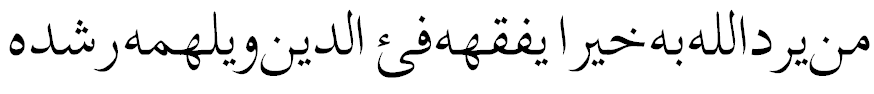 Manyuridillaahu bihi khairan yufaqqihu fiddiini wayulhimuhu rusydahu
“Barang siapa yang dikehendaki Allah dengan kebaikan
maka Allah menjadikannya ia pandai mengenai agama
dan ia diilhami petunjuk-Nya.”
HR. Mutafaq ‘alaih
ALHADITS
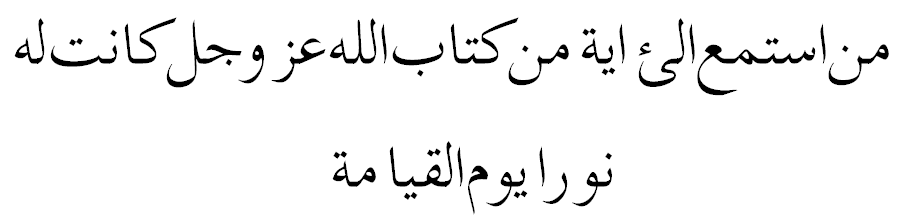 Man
“Barang siapa mendengarkan suatu ayat
dari Kitabullah ‘Azzawajalla’, 
maka ayat itu akan menjadi cahaya baginya
pada hari kiamat.”
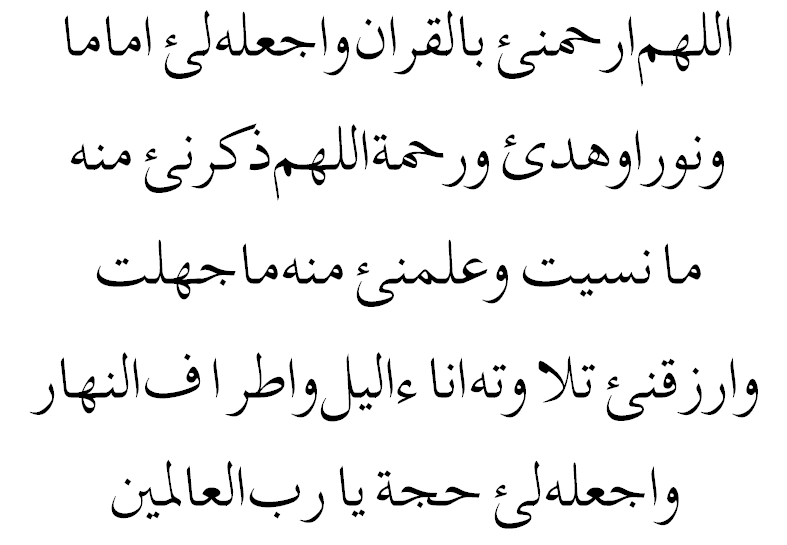 “Ya Allah, sayangilah saya dengan Alquran, 
dan jadikanlah Alquran itu 
imamku dan cahaya, petunjuk dan rahmat bagiku. 
Ya Allah, ingatkanlah saya apa yang saya lupa dari padanya, 
ajarilah saya apa yang tidak saya ketahui dari padanya. 
Berilah saya (dapat) membacanya disaat-saat malam 
dan ujung-ujung siang (pagi dan sore) 
dan jadikanlah Alquran itu sebagai hujjah bagiku 
wahai Tuhan alam semesta.”
HR. Abu Manshur Al Muzhaffar bin Husain Al Arjani
KESIMPULAN
Menuntut ilmu hukumnya wajib bagi umat Islam.
Orang yang menuntut ilmu dimudahkan jalannya ke sorga.
Orang yang pandai didoakan oleh para mahluk langit dan bumi agar dosanya diampuni oleh Allah SWT.
Orang berilmu akan ditinggikan derajatnya oleh Allah SWT.
Orang  pandai merupakan manusia utama karena dapat menolong diri sendiri maupun orang lain.
Seorang yang pandai lebih mulia dari pada sekelompok orang bodoh.
Orang pandai adalah kepercayaan Allah SWT. di muka bumi.
Para malaikat meridlai orang yang menuntut ilmu.
Satu bab ilmu lebih mulia dari dunia beserta isinya.
Tempat yang jauh untuk menuntut ilmu tidak boleh menjadi halangan.
11. Orang bodoh dilarang diam tak mencari ilmu dan orang pandai dilarang diam tak mengajarkan ilmunya.

Orang meninggal ketika menuntut ilmu akan diberi syorga setingkat para nabi.

Orang yang menyembunyikan ilmu akan disiksa di neraka.

Manusia boleh iri pada dua hal, yaitu: pada orang yang kaya ilmu manfa’at  dan orang yang kaya harta untuk belanja di jalan Allah SWT.

Orang yang dikehendaki oleh Allah dengan kebaikan, iakan dijadikan orang  yang ahli  agama dan diilhami petunjuk-Nya.

Orang yang mendengarkan ayat Alquran maka ayat itu akan dijadikan cahaya baginya di akherat.
qUiZ
qUiZ
qUiZ
qUiZ
1
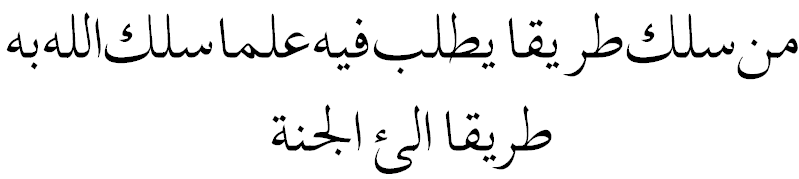 “Barang siapa menempuh jalan menuntut ilmu 
maka Allah menempuhkannya jalan kemana?”
Jawaban
klik disini
KE SURGA
qUiZ
qUiZ
qUiZ
qUiZ
2
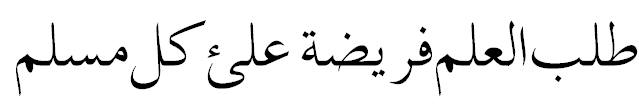 “Berdasarkan hadits tersebut, 
menuntut ilmu bagi umat Islam hukumnya apa?”
Jawaban
klik disini
wajib
qUiZ
qUiZ
qUiZ
qUiZ
3
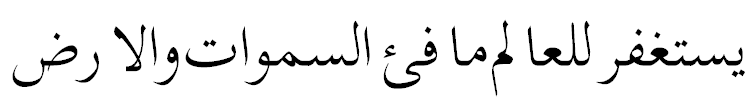 “Apakah bacaan hadits tersebut?”
Jawaban
klik disini
Yastaghfiru lil’aalimi maafissamaawaati wal ardli
qUiZ
qUiZ
qUiZ
qUiZ
4
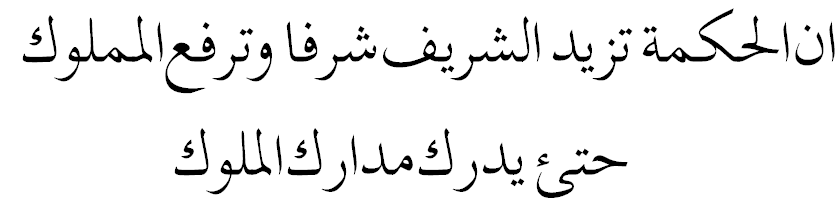 “Berdasarkan hadits tersebut,
siapakah orang yang akan diberi kemuliaan?”
Jawaban
klik disini
Orang yang berilmu
qUiZ
qUiZ
qUiZ
qUiZ
5
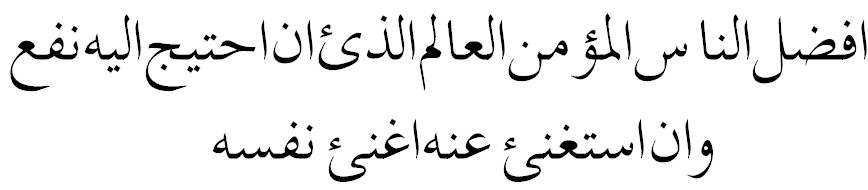 “Apakah arti dari lafal hadits bergaris bawah?”
Jawaban
klik disini
Seutama-utama manusia adalah orang mukmin yang pandai
qUiZ
qUiZ
qUiZ
qUiZ
6
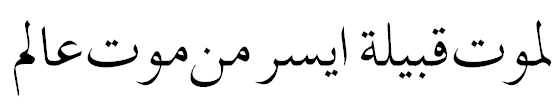 “Apakah arti hadits tersebut?”
Jawaban
klik disini
“Sungguh matinya satu kabilah itu 
lebih ringan
dari pada matinya seorang ‘alim.”
qUiZ
qUiZ
qUiZ
qUiZ
7
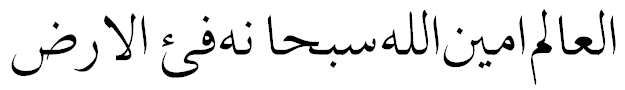 “Apakah arti hadits tersebut?”
Jawaban
klik disini
Orang pandai adalah kepercayaan
Allah Yang Maha Suci 
di muka bumi
qUiZ
qUiZ
qUiZ
qUiZ
8
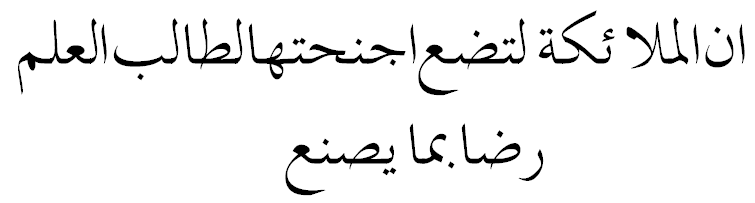 “Berdasarkan hadits tersebut,
Malaikat membentangkan sayapnya karena ridla bagi siapa?”
Jawaban
klik disini
Bagi orang yang menuntut ilmu
qUiZ
qUiZ
qUiZ
qUiZ
9
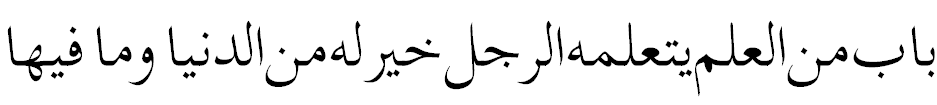 “Berdasarkan hadits tersebut dinyatakan bahwa,
Satu bab dari ilmu lebih utama dari pada apa?”
Jawaban
klik disini
Dunia dan apa yang ada padanya
qUiZ
qUiZ
qUiZ
qUiZ
10
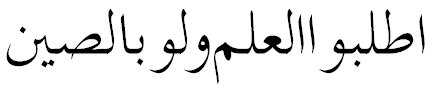 “Apakah maksud dari hadits tersebut?”
Jawaban
klik disini
Menuntut ilmu walaupun ke tempat yang sangat jauh
qUiZ
qUiZ
qUiZ
qUiZ
11
“Tidak semestinya orang yang bodoh diam atas kebodohannya?”
“Tidak semestinya orang yang pandai diam atas kepandaiannya?”
“Apakah maksud dari arti hadits tersebut?”
Jawaban
klik disini
Orang yang bodoh hendaknya aktif mencari ilmu
dan orang pandai hendaknya aktif mengajarkan ilmu
qUiZ
qUiZ
qUiZ
qUiZ
12
“Orang yang meninggal ketika ia sedangmenuntut ilmu
untuk menghidupkan Islam
maka ia akan diberi tempat di akherat
berupa apa?”
Jawaban
klik disini
Sorga sederajat para nabi
qUiZ
qUiZ
qUiZ
qUiZ
13
“Ilmu ibarat gudang
sedangkan kunci 
untuk membuka agar dapat memperolehnya apa?”
Jawaban
klik disini
bertanya
qUiZ
qUiZ
qUiZ
qUiZ
14
“Orang yang menyembunyikan
Ilmu, akan diberi balasan
Oleh Allah SWT. berupa apa?”
Jawaban
klik disini
neraka
qUiZ
qUiZ
qUiZ
qUiZ
15
“Diperbolehkan iri pada dua orang 
yaitu apa?”
Jawaban
klik disini
Orang berilmu manfaat
Orang berharta untuk amal kebaikan
qUiZ
qUiZ
qUiZ
qUiZ
16
“Tanda orang yang memperoleh 
kebaikan di sisi Allah SWT.
arang itu diberi pemahaman dalam hal apa?”
Jawaban
klik disini
AGAMA
qUiZ
qUiZ
qUiZ
qUiZ
17
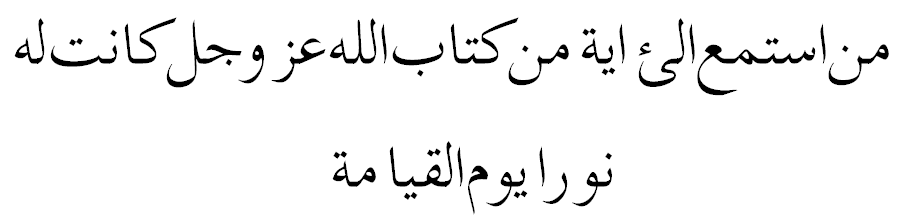 “Berdasarkan hadits tersebut
Orang yang mendengarkan bacaan ayat Alquran
Maka ayat tersebut di akherat akan dijadikan apa ?”
Jawaban
klik disini
cahaya
qUiZ
qUiZ
qUiZ
qUiZ
18
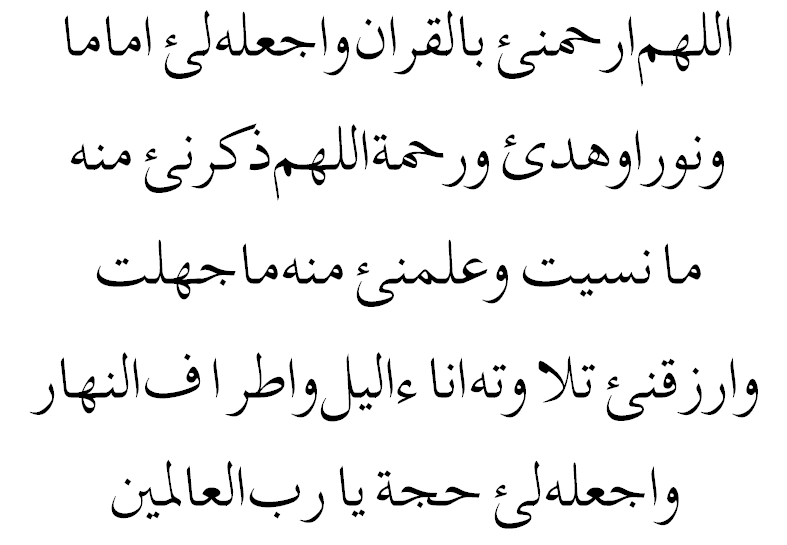 “Bagaiman bacaan hadits tersebut?”
Jawaban
klik disini
Allaahummarhamnii bilquraan waj’alhulii imaamaa wanuuraw
Wahudaw warahmah allaahumma dzakkirnii minhumaa nasiitu
Wa’allimnii minhumaa jahiltu warzuknii tilaa watahuu aanaa allaili
Wa athraafannahaar waj’alhulii khujjatan yaa rabbal’aa lamiin
Tes Formatif
Tulislah bacaan hadits berikut menggunakan tulisan latin!
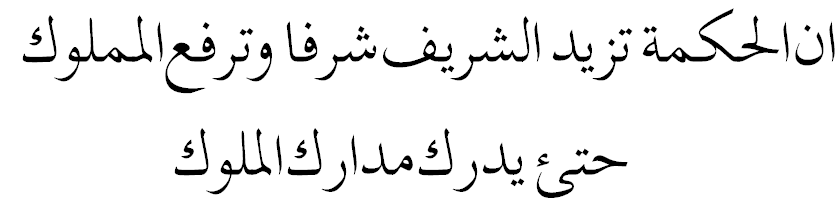 2. Salin hadits berikut dan berilah harakat dengan lengkap!
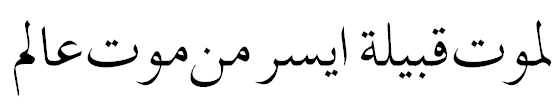 3. Tulislah arti hadits berikut!
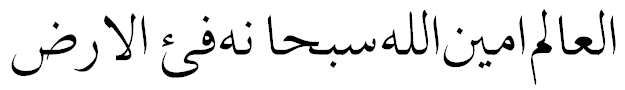 4. Tulislah arti hadits berikut!
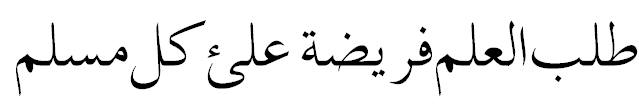 5. Jelaskan maksud hadits berikut!
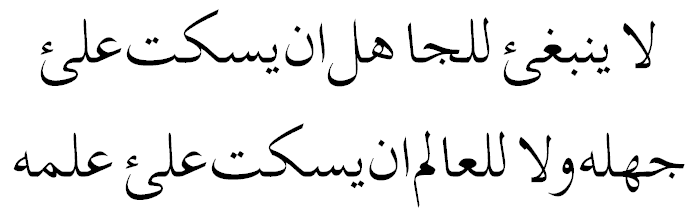 17 Agustus 2009
By Saeful
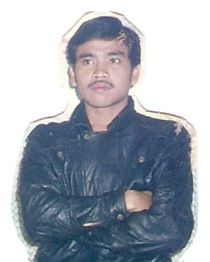 By Saeful
“Creator”
“GPAI SMPN 15 JAKARTA”
By Saeful
By Saeful